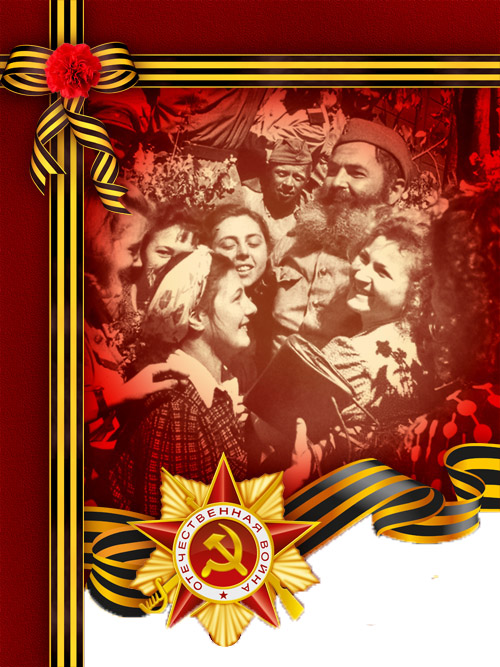 Немеркнущая
память